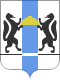 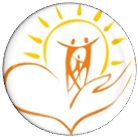 Министерство образования Новосибирской области
Государственное бюджетное учреждение Новосибирской области  - 
Центр психолого-педагогической, 
медицинской и социальной помощи детям 
«Областной центр диагностики и консультирования»
Актуальные вопросы в деятельности психолого-медико-педагогических комиссий Новосибирской области
Шекериди Яна Анатольевна,
руководитель ЦПМПК
Система ПМПК Новосибирской области
База данных детей с ОВЗ
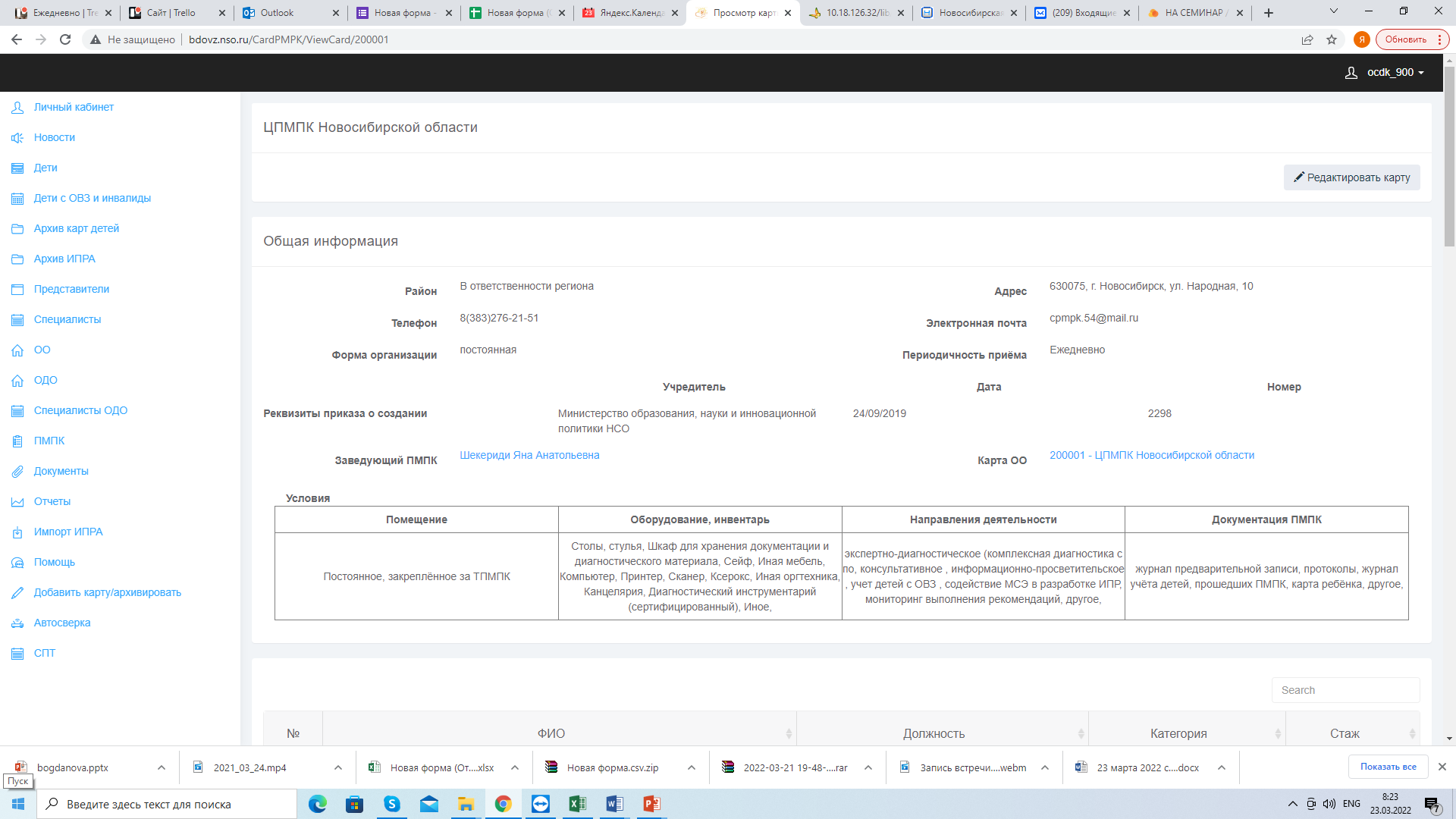 Направления деятельности ПМПК
проведение обследования детей в возрасте от 0 до 18 лет
подготовка по результатам обследования рекомендаций
оказание консультативной помощи родителям (законным представителям) детей, работникам образовательных организаций, организаций, осуществляющих социальное обслуживание, медицинских организаций, других организаций
оказание федеральным учреждениям медико-социальной экспертизы содействия в разработке индивидуальной программы реабилитации ребенка-инвалида
осуществление учета данных о детях с ограниченными возможностями здоровья и (или) девиантным (общественно опасным) поведением
участие в организации информационно-просветительской работы
Направления деятельности ПМПК
[Speaker Notes: У№бинский; Краснеозерский и Убинский]
Обеспеченность ПМПК кадрами
[Speaker Notes: В 7 районах нет учителей-дефектологов, в 8 ПМПК все врачи, в 10 ПМПК частично врачи, в 12 ПМПК по входящим.
В 18 ПМПК есть соцпедагоги]
Динамика обращений на ПМПК
Инициаторы направления на ПМПК
Возрастной анализ обратившихся в динамике
Распределение рекомендаций по образовательным программам в динамике (%)
АООП для обучающихся с расстройствами аутистического спектра (увеличилось на 266 ч.)
Школьники – 380 (> на 113)
Дошкольники – 358 (> на 153)
[Speaker Notes: ДОО: Новосибирск – 163, Новосибирский -11; школьники: Новосибирск – 150, Бердск - 12]
ОБУЧАЮЩИЕСЯ ПО ПРОГРАММАМ ПРОФЕССИОНАЛЬНОГО ОБРАЗОВАНИЯ(увеличилось на 30 чел.)
Мониторинг деятельности ТПМПК Новосибирской области
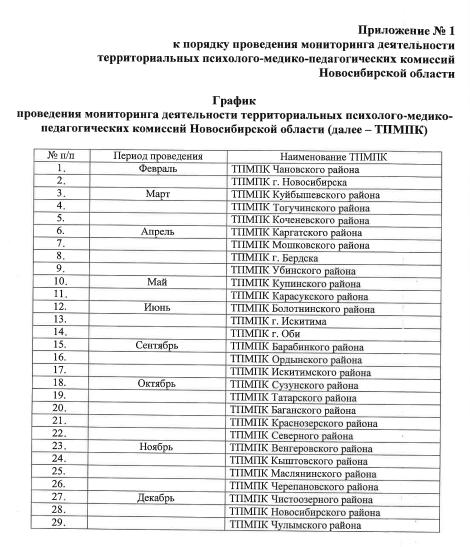 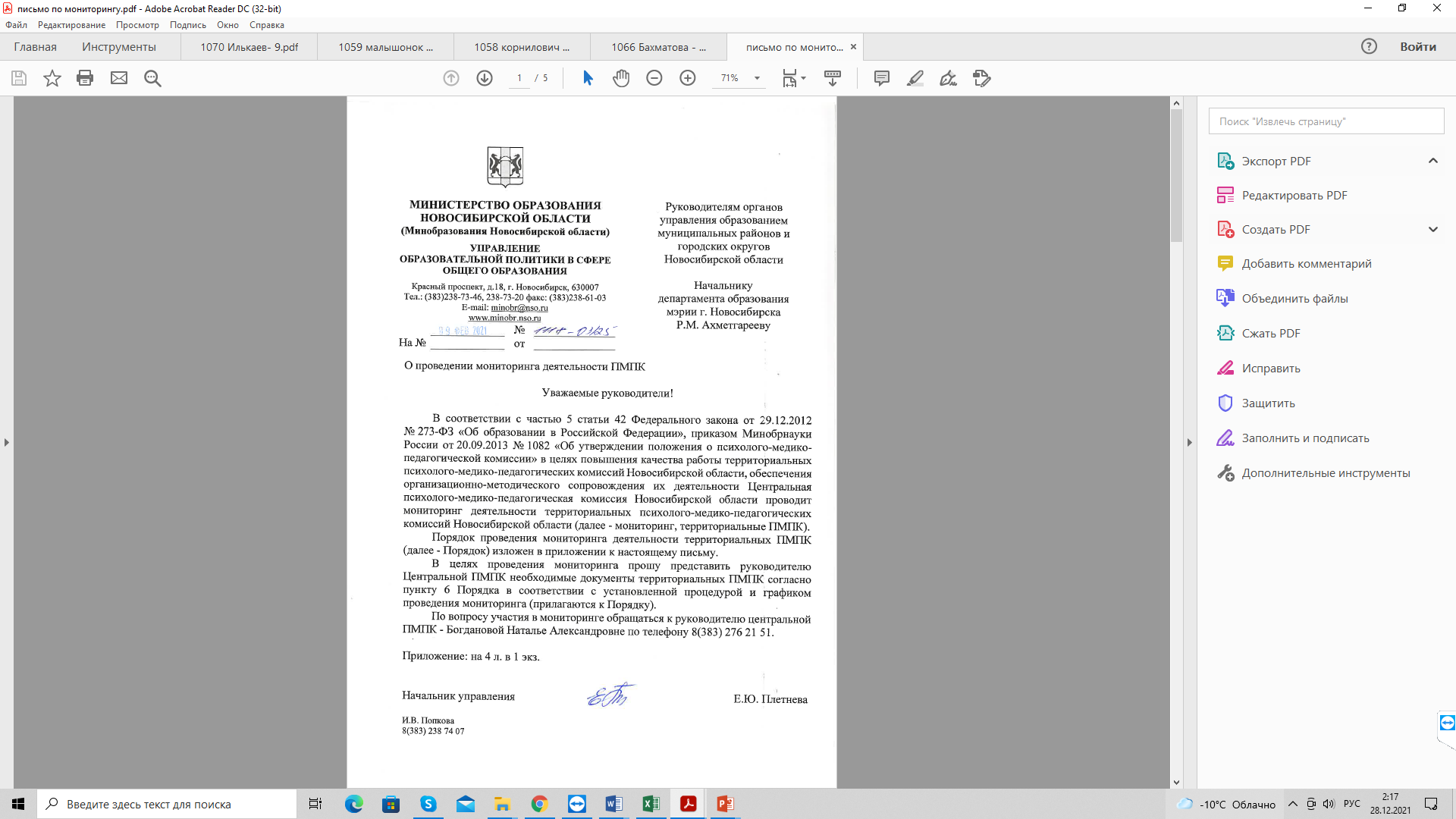 Уровень качества документации ТПМПК
Спасибо за внимание!
ГБУ НСО «ОЦДК», ЦПМПК
г. Новосибирск, ул. Народная, 10
т. 8 (383) 276-21-51
cpmpk@edu54.ru